9 класс
Автор:  Александрова З.В., учитель физики и информатики 
МБОУ СОШ №5 пгт Печенга, Мурманская область
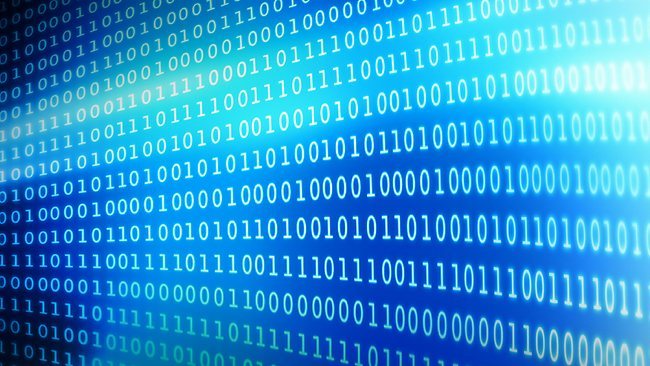 Двоичная арифметика
Для того чтобы лучше освоить двоичную систему счисления, необходимо освоить выполнение арифметических действий над двоичными числами.

Все позиционные системы счисления «одинаковы», а именно, во всех них арифметические операции выполняются по одним и тем же правилам:
Справедливы одни и те же законы арифметики: коммутативный, ассоциативный, дистрибутивный;
Справедливы правила сложения, вычитания, умножения и деления столбиком;
Правила выполнения арифметических операций опираются на таблицы  сложения и умножения.
Сложение
Правила сложения:
0+0=0
1+0=1
0+1=1
1+1=10 
результат сложения двух единиц: 
      ноль и единица переноса в старший разряд
Сложение двоичных чисел выполняются в столбик
Ответы
Примеры:

  10110         10012            11112        101,0112        
  +  1012    +  10102       +       12     +     1,112
   110112      100112        100002         111,0012
Сложение в двоичной системе счисления выполняется по тем же правилам, что и в десятичной. Два числа записываются в столбик с выравниванием по разделителю целой и дробной части и при необходимости дополняются справа незначащими нулями. 
   Сложение начинается с крайнего правого разряда. Две единицы младшего разряда объединяются в единицу старшего.
Задание
Сложим 1102 и 112:
+1102
     112
  10012
Проверка.
Проверим правильность вычислений сложением в десятичной системе счисления. Переведем двоичные числа в десятичную систему счисления и затем их сложим:
1102=1*22 + 1*21+ 0*20 = 610;
112 = 1*21 + 1*20 = 310;
610 + 310 = 910.

Теперь переведем результат двоичного сложения в десятичное число:
               10012 = 1*23 +0*22 + 0*21 + 1*20 = 910

Сравним результаты – сложение выполнено правильно.
Умножение
Правила умножения:
0*0=0
1*0=0
0*1=0
1*1=1
Умножение двоичных чисел производится в столбик аналогично умножению десятичных чисел.
Примеры:
                10112                 11012
                *1012                    *112
           +   1011                  1101
            1011                  +1101 
            1101112            1001112
Ответы
Вычитание
Правила вычитания:
0-0=0
1-0=1
1-1=0
   10-1=1

(из нуля вычесть единицу нельзя, поэтому для вычитания необходимо занять единицу у старшего разряда)
При выполнении операции вычитания всегда из большего по абсолютной величине вычитается меньшее и у результата ставится соответствующий знак.
Ответы
Примеры:

10112         10012          10112
 -1112          -1102            - 112
  1002             112          10002
В случаях, когда занимается единица старшего разряда, она дает две единицы младшего разряда. Если занимается единица через несколько разрядов, то она дает по одной единице во всех промежуточных нулевых разрядах и две единицы в том разряде, для которого занималась.
Деление
Деление в двоичной системе счисления выполняется, как и в десятичной системе
Пример:
        10101  111 
       -   111    112
             111
         -   111
                 0
_ 101   11
          11   1,102  
          10
Таблица сложения, вычитания и умножения для двоичной системы счисления
Самостоятельная работа
Ответы
№1 Выполните сложение:                   №2 Выполните умножение:
1001012 + 1012  = 1010102             1) 1000012 * 100102 = 10010100102
1011012 + 1112 = 1101002                2) 1100012 * 10112 = 10000110112
11001,12 + 11,012 = 11100,112        3) 1012 * 1012 = 110012


№3 Выполните вычитание:                №4 Выполните деление:
 10001012 - 10102 = 1110112           1) 100002 : 102 = 1002
 11011012 - 1102 = 11001112            2) 1011012 : 1012 = 10012
1101012 - 1012 = 1100002               3) 1000112 : 112 = 10112
Решите задачи в двоичной системе счисления
На берегу моря лежало 10 камешков. Набежавшая волна выбросила еще несколько. Их стало 1000. Сколько камешков было выброшено волной?

Греются на солнышке воробьи. На нижней ветке их было 110, на верхней – на 10 меньше. Сколько всего было воробьев?

 Младший брат учится в 101 классе. Старший на 11 лет старше. В каком классе учится старший брат?

 В кабинетах биологии и информатики 1010 кактусов. В биологии их 111. Сколько кактусов в кабинете информатики?

У первоклассника Миши 1111 палочек для счета. У Коли 101. На сколько палочек у Миши больше, чем у Коли?
Домашнее задание
1. Выучить правила выполнения арифметических действий в двоичной системе счисления, а так же таблицы сложения, вычитания и умножения в двоичной системе счисления.

2. Выполните действия:
1100102 + 111,012;
111100001112 – 1101100012;
10101,1012 * 1112;
101011102/1012.